The missing link:How to implement a (lasting) 24/7 context that promotes psychological flexibility
Trym N. Jacobsen
ACT&BET Instituttet
About our work
Collaboration formed out of common interrest and experiences over the last 7 years
3 different psychiatric wards in Norway
3 psychologists, 1 nurse
2012: started ACT&BET Institute
2014: presented implementation model at ACBS world con in Minneapolis
2014-2015: using model to implement BET from scratch at external hospital ward
Reflecting team 
system/ ethics
Reflecting team 
system/ ethics
Reflecting team:
Clinical coordinator’s meeting
Group supervision 
role play
Group supervision 
role play
Group supervision 
role play
Treatment planning:
Refl team with client
Treatment planning:
Refl team with client
Cl Reflecting team
Cl Reflecting team
Cl Reflecting team
Cl Reflecting team
Cl Reflecting team
Functional Model of Implementation
Current Context
…Chosen
Goals and Values
Management
Procedures
Staff Procedures
Committed Actions
Changing Organizational Culture in Direction of …
[Speaker Notes: The truth about the quality of the conducted implementation process is the degree of committed actions, compatible and supporting chosen goals and values, connected to methodology in focus. 

The implementation process is structured in two circles, management level and employee level.

Current context is the influenced by the remaining former organizational culture and the new  culture elements actually presented and implemented, influenced by hidden and chosen goals and values.]
Integrating Ostrom’s 8 principles (+ 9-10)
Integrating Ostrom`s 8 Principles
Future work:
The BET and ACT ward at Blakstad
Getting the foot in the door to use the implementation model at other wards:
1 year training program for inpatient ward therapists (starting with psychiatrists and psychologists
Theoretical and data-driven publications
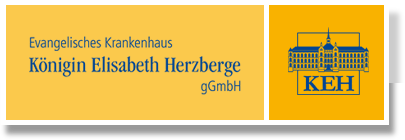 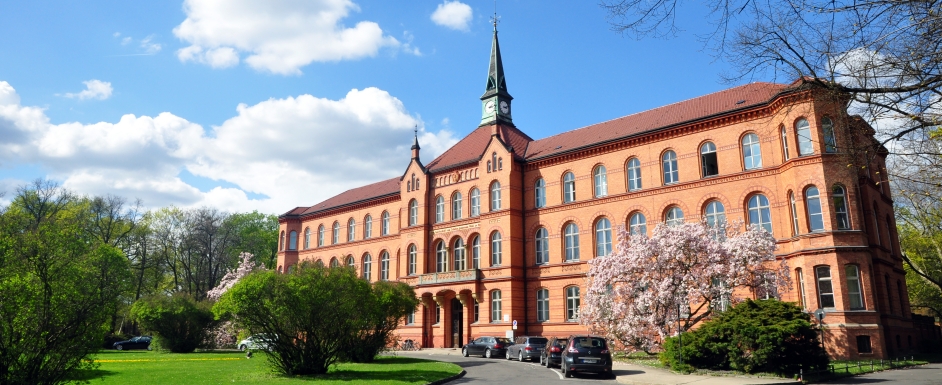 Head of department:
Prof. Albert Diefenbacher
ACT implemented:
Psychiatric inpatient ward 
Psychosomatic day clinic
Psychiatric outpatient clinic
8
P09: Ward for Mood Disorders and Comorbid Disorders
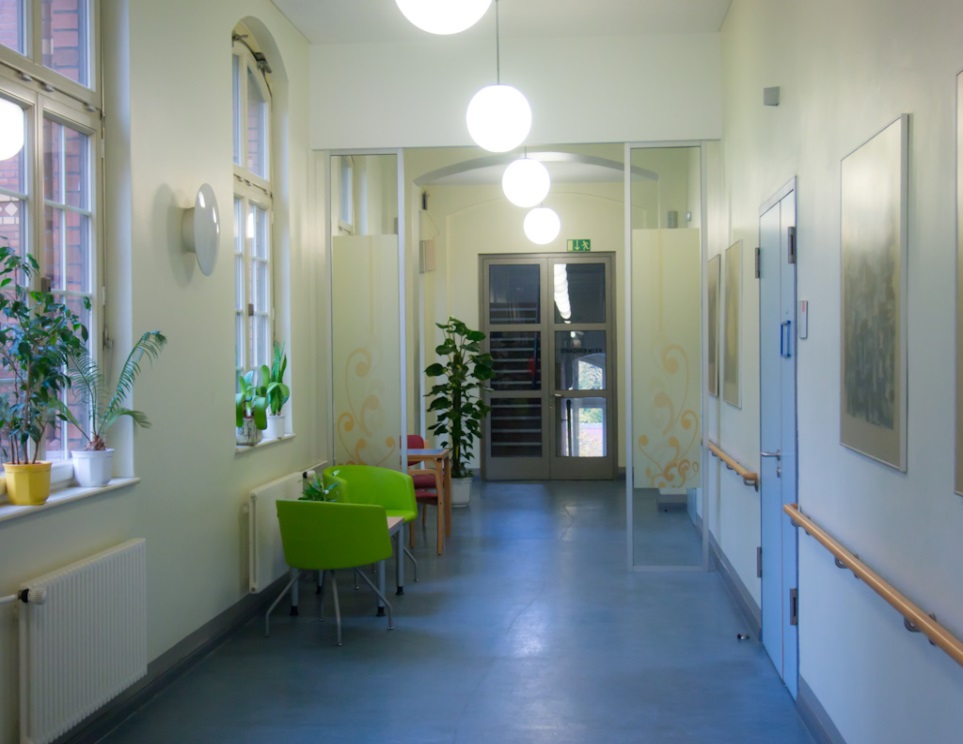 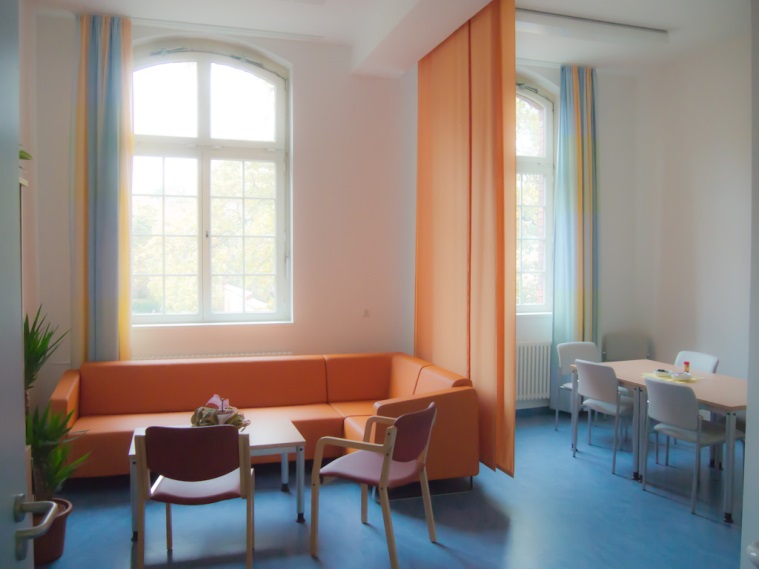 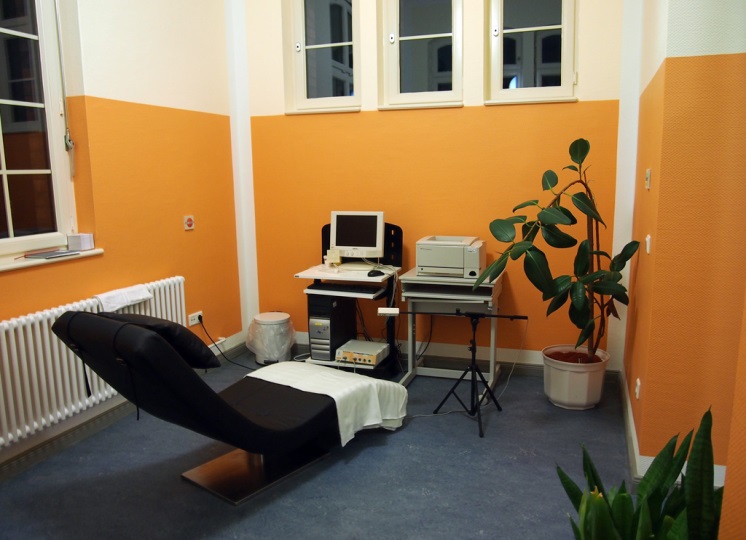 9
Implementing ACT on the Ward for Mood Disorders (P09)
Since 2012
2011
2010
IPT
CBT 
ACT
Decision to implement ACT in different settings
ACT literature
ACT Workshops
ACT
Curriculum
(in-house trainings)
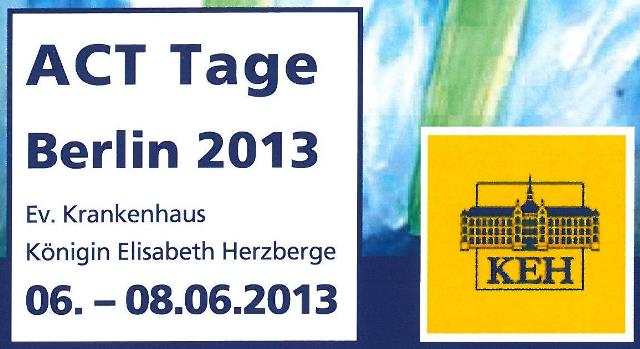 10
ACT in an inter-disciplinary Setting
ACT group sessions: twice/week
Mindfulness training
ACT core processes

ACT and occupational therapy: 
Mindfulness training
Creative implementation of ACT core processes

ACT and physiotherapy:
Body focused Mindfulness training 
Yoga, Pilates, Qigong
11
ACT group sessions
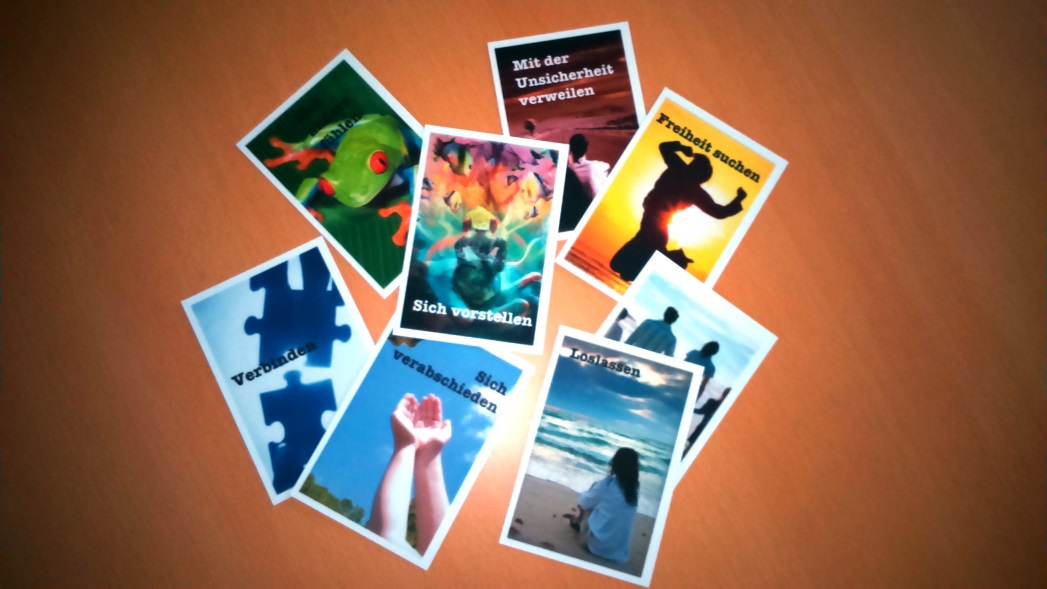 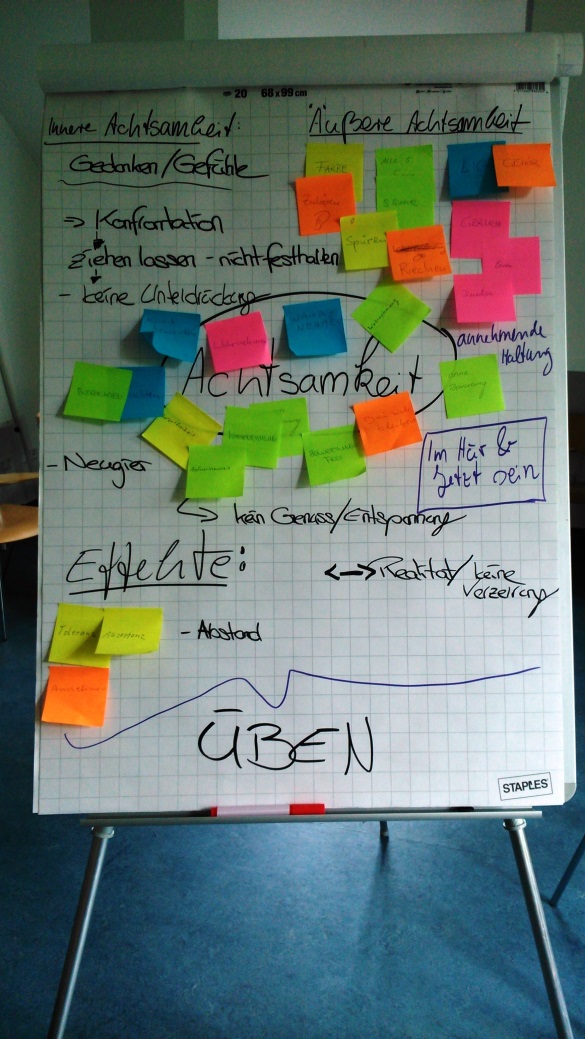 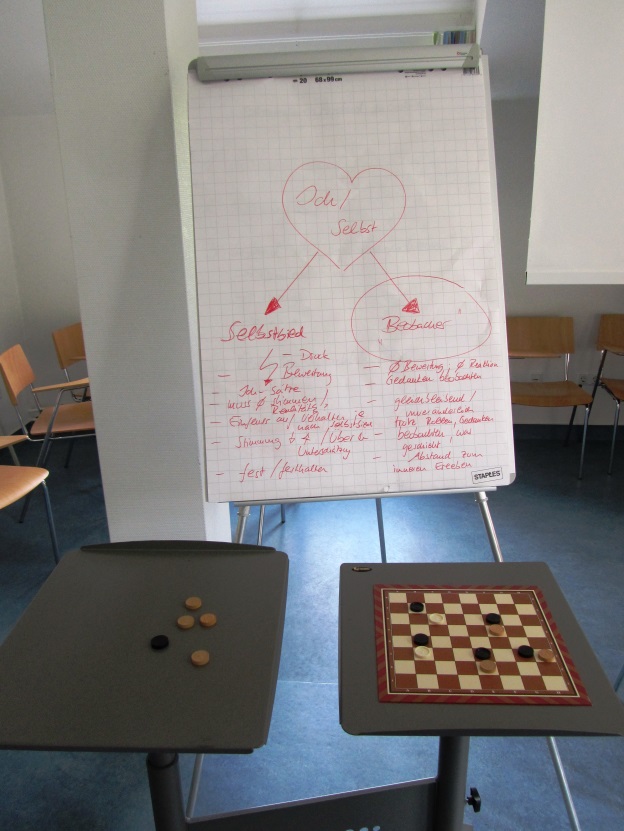 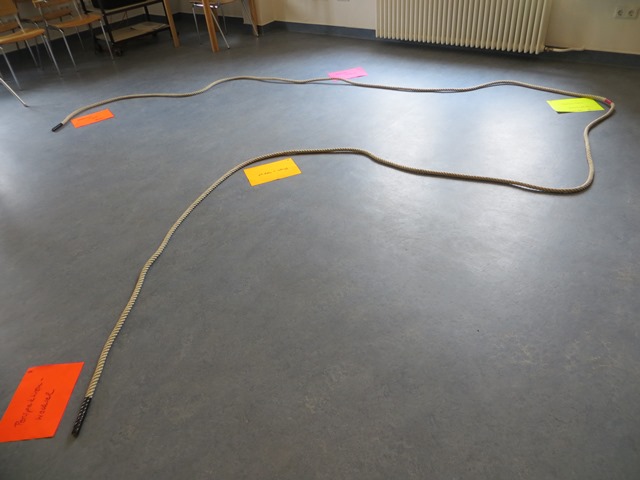 12
ACT and occupational therapy
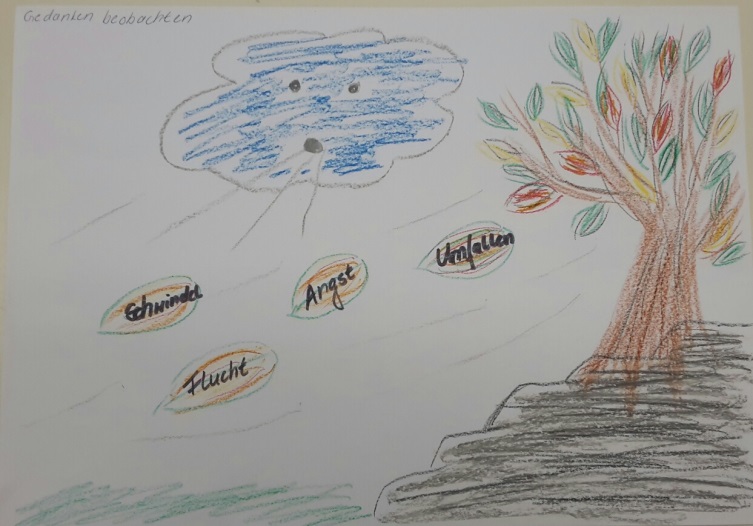 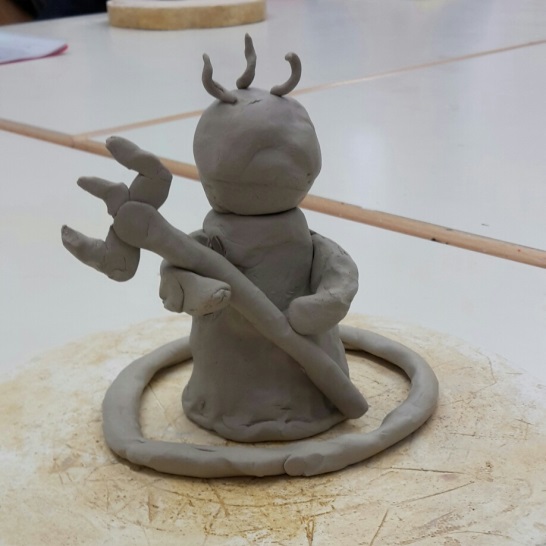 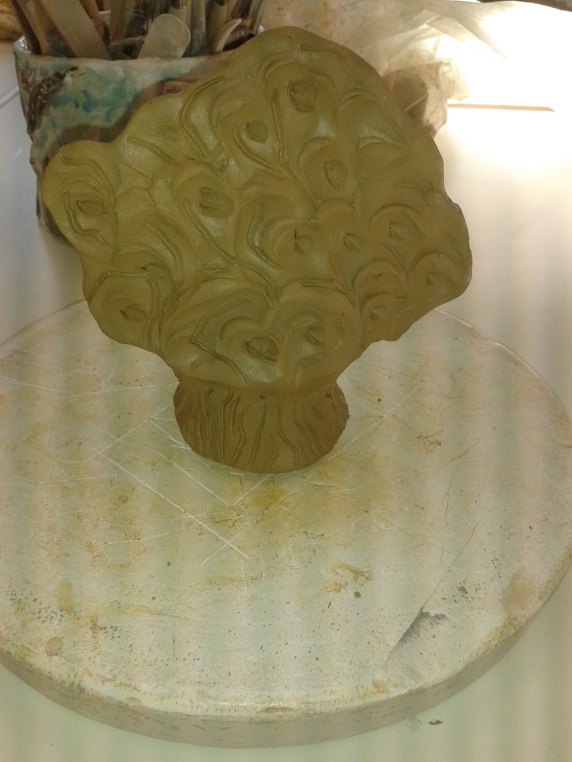 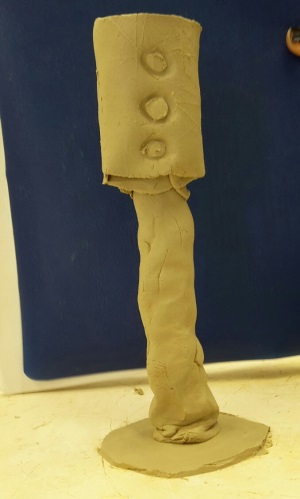 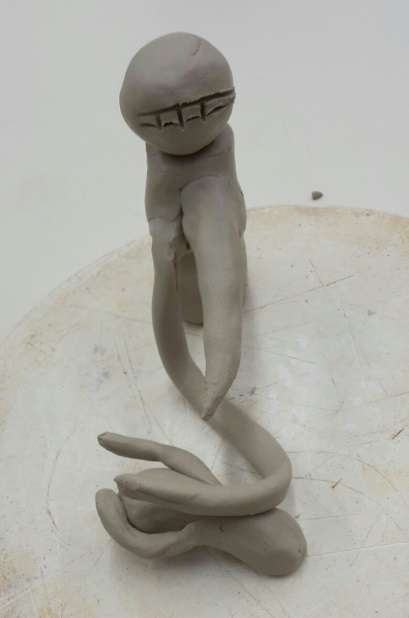 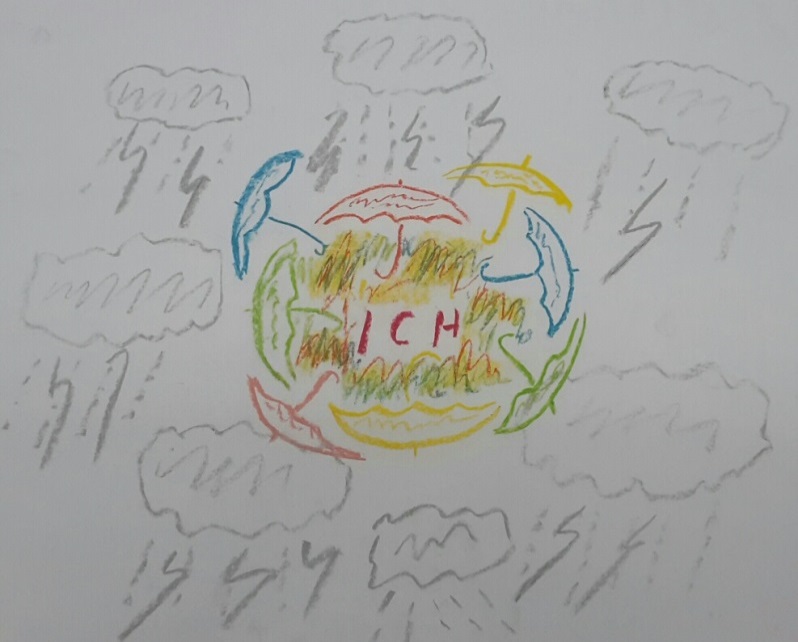 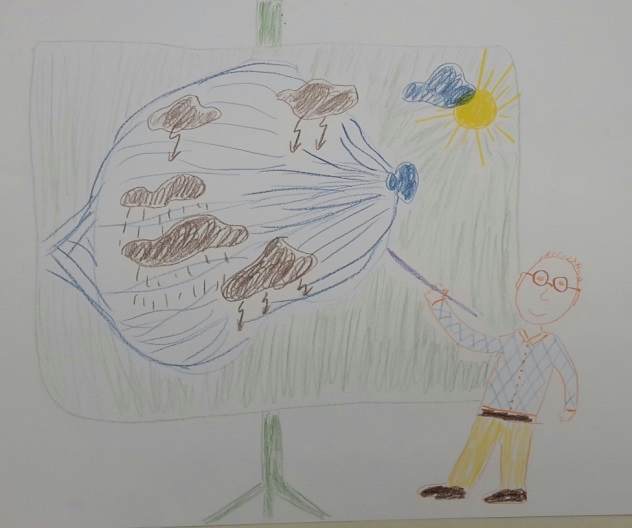 13
Legato: centre for psychotic disorders
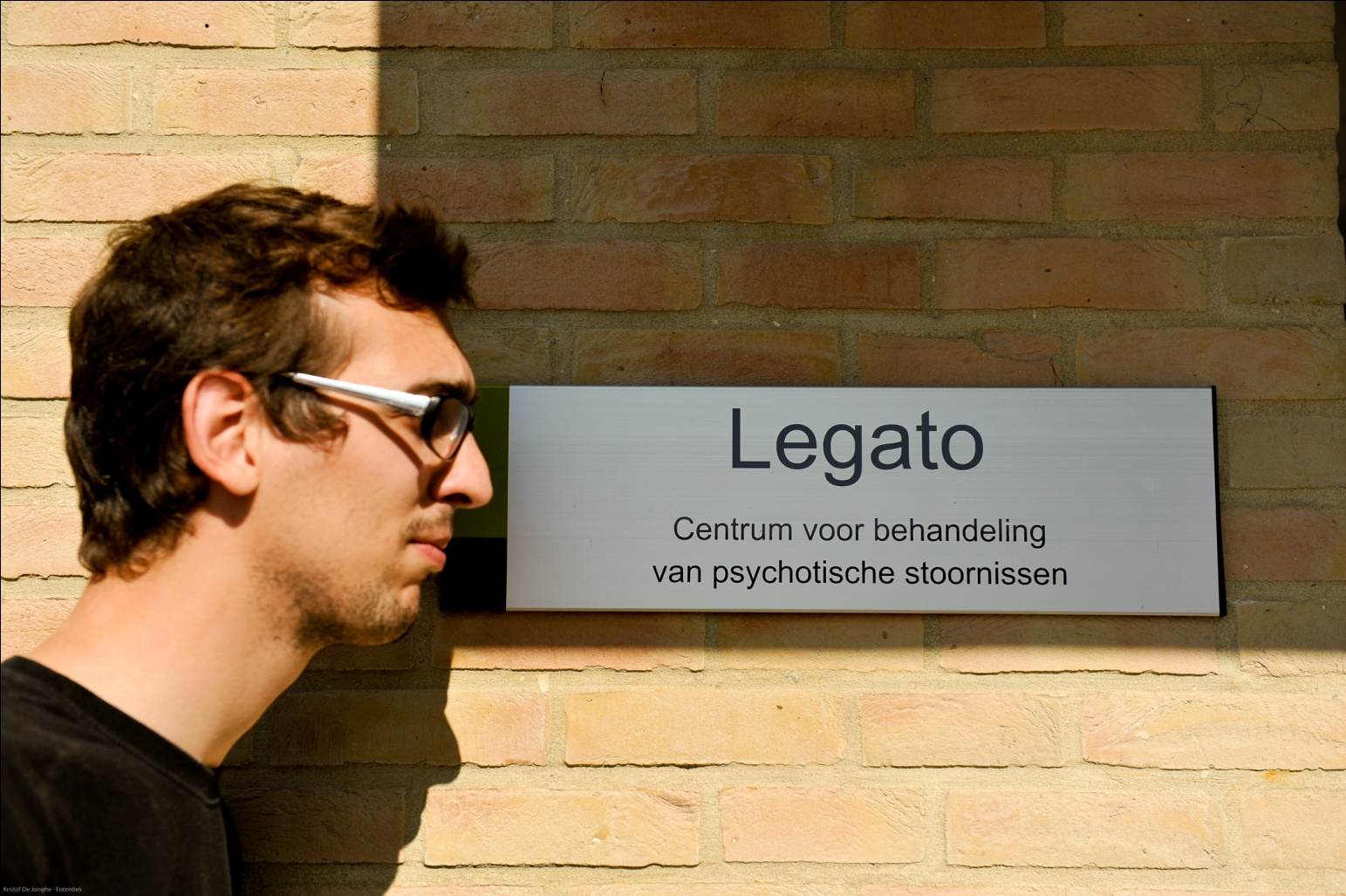 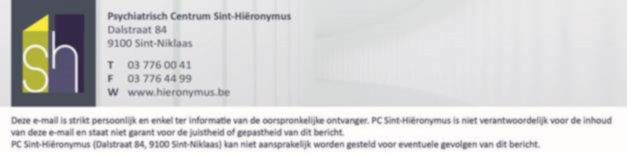 14
Legato: centre for psychotic disorders
2010
Admission Ward 
for the 
Rehabilitation Unit
Admission Ward
For the 
Psychosis Unit
General population
Psychosis – Bipolar - …
Rehabilitation
Recovery
ACT
CBT
15
Implementation process
Workshop 
ACT with Psychosis
Symposium
ACT/Recovery
Asster
exchange
Exchange
Exchange
Exchange
In company
training
Leonardo
Life Long
Learning
Workshop
defusion
Workshop
addiction
Evaluation
changes
Super/inter
vision
The Thought
Resources
ACT-MDT
The Break
The Step
ImpACT
The Compass
ACT - P
MF
VDIP
Largo ACT
GP
2015
2012
2010
2014
2011
2013
16
Attentiontraining & Mindfulness
The Compass
The Thought
(ImpACT)
The Break
The Step
18
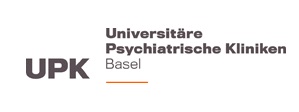 Universitäre Psychiatrische Kliniken Basel:
 600 beds (Inpatient setting)
3 centers (Adults, Childs, Forensic)
In- and Outpatient settings
15 Inpatient Units for adults 
The Behavioral Psychotherapy Inpatient Unit  entirely ACT-based
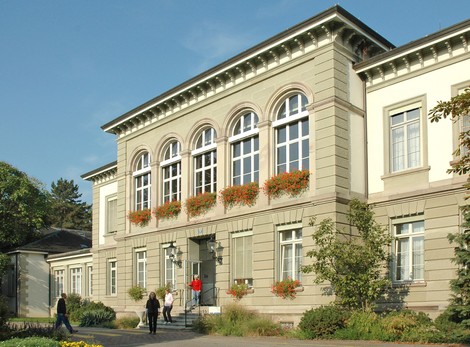 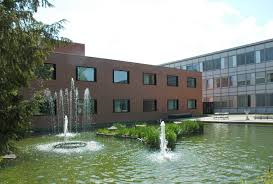 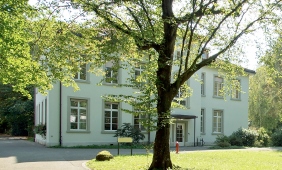 ACT-based Unit VTS:
Since 2012
Inpatient setting
16 patients
19
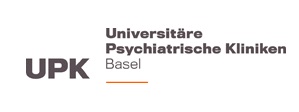 ACT-based inpatient Unit VTS:
100 % ACT-based psychotherapy
Inpatient Setting, 6 to 12 weeks
Specialized for treatment-resistant and chronic mental disorders
F3: mood (affective) disorders
F4: neurotic, stress-related and somatoform disorders (e.g. anxiety disorders, OCD)
F5: behavioral syndromes associated with psychological disturbances and physical factors
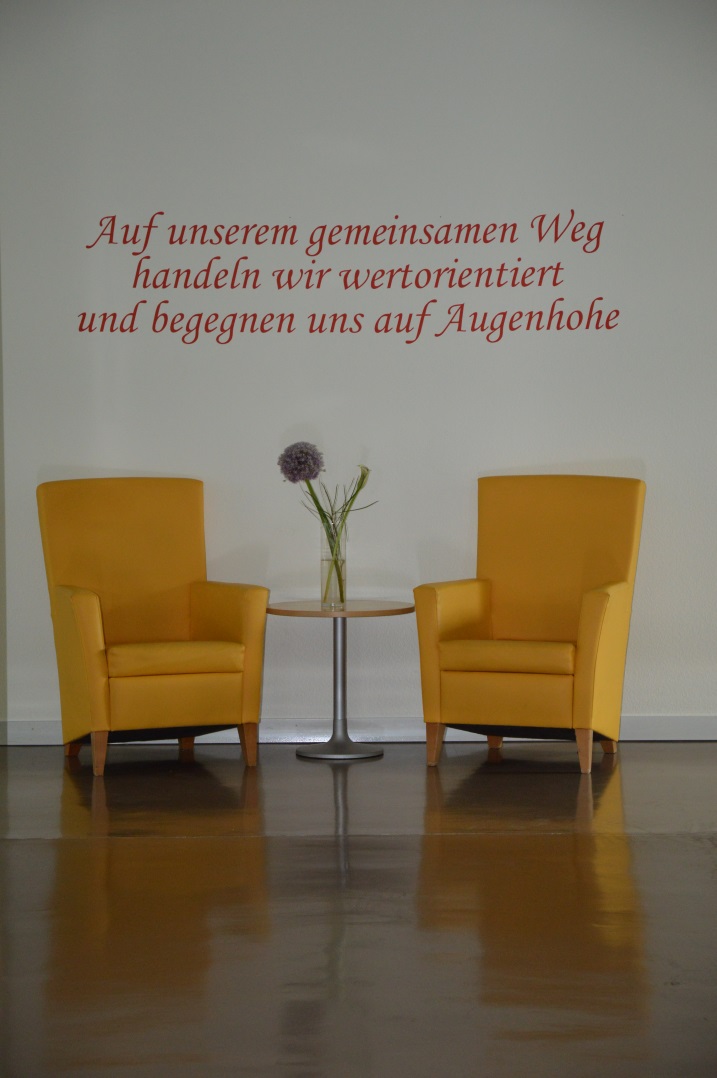 20
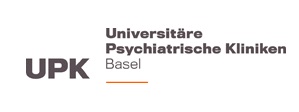 ACT-based inpatient Unit VTS:
All staff members are ACT-trained 
(psychological psychotherapists, medical doctors/psychiatrists, nursing staff, occupational therapists, social workers, physiotherapists, …)
Diagnostic classification, team-reporting and treatment planning is entirely ACT-based
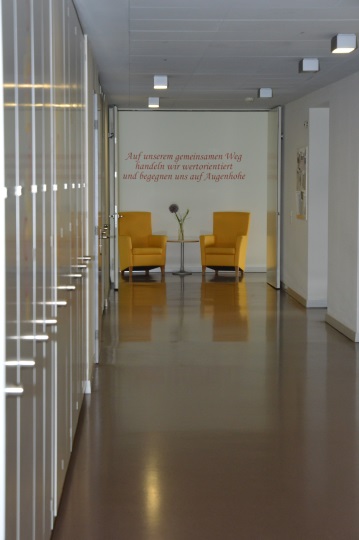 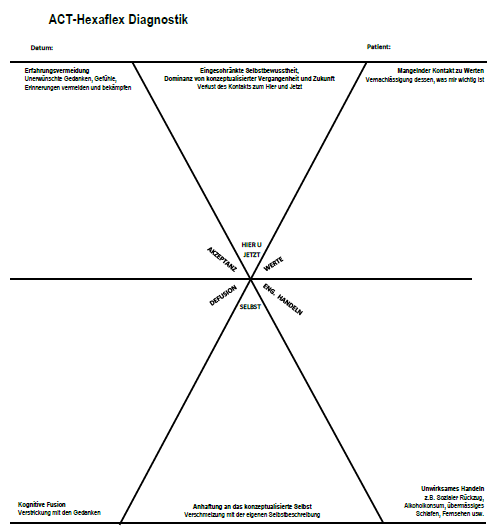 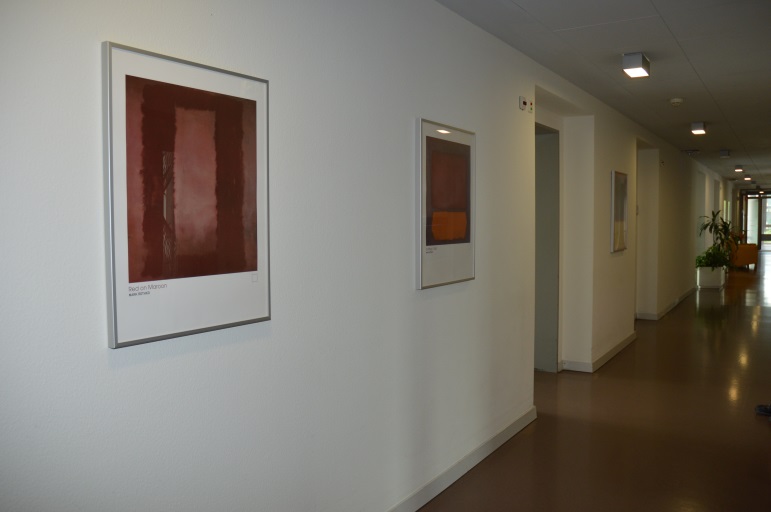 21
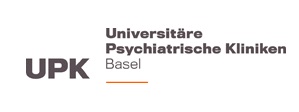 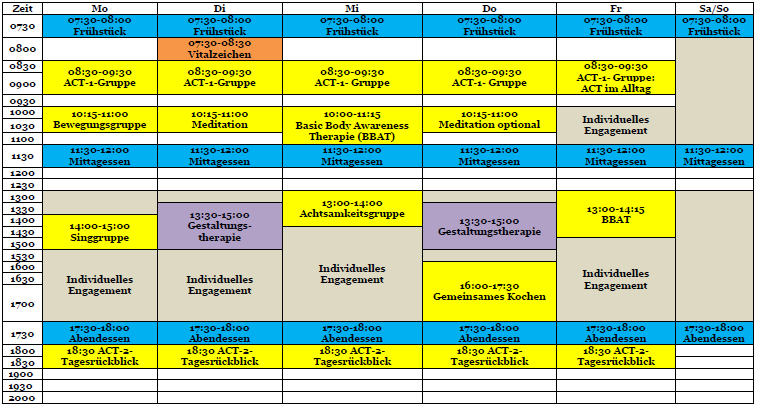 22
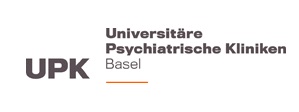 Group-Therapy at the VTS:
Daily
1 hour in the morning
30 min repeating in the evening
Starting with being present/ mindfulness exercise
Topic week 1: Acceptance
Topic week 2: Values & committed action
Topic week 3: Cognitive Defusion
Topic week 4: Self as Context
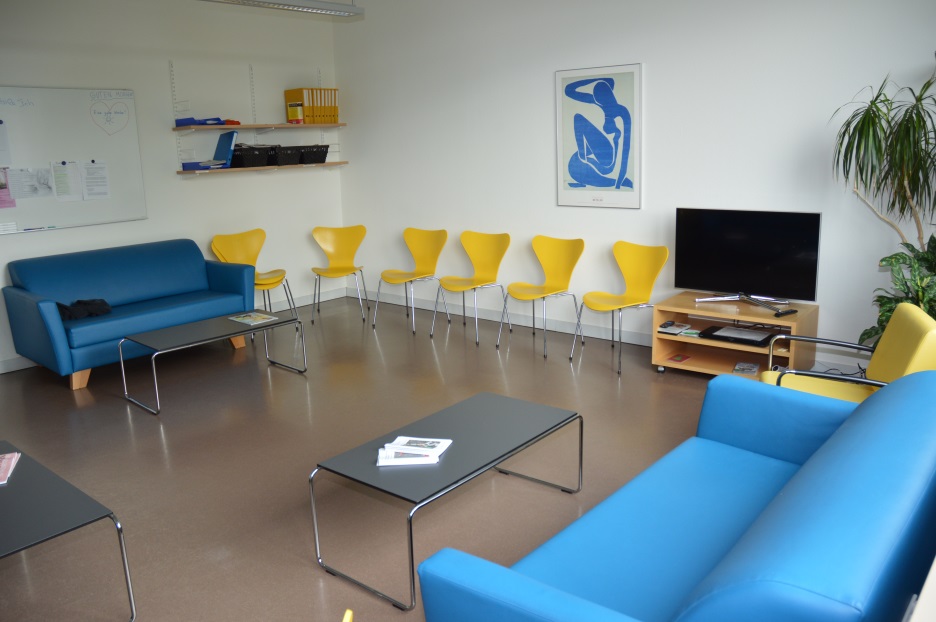 Individual Therapy at the VTS:
Twice a week with psychological psychotherapist
Daily contact with nursing staff
Once a week longer therapeutic contact with nursing staff
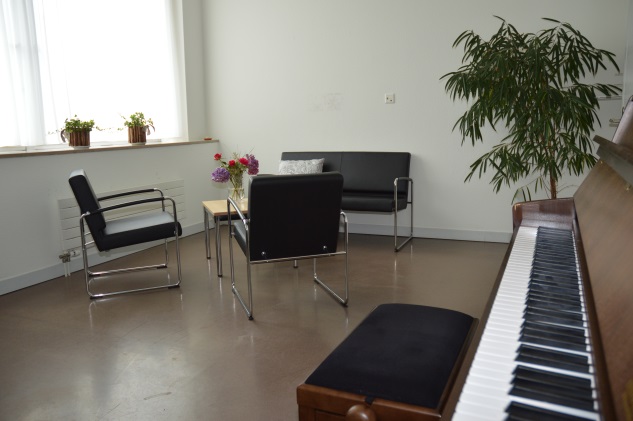 23
ACT at inpatient clinics in Västerås and Stockholm, Sweden
Tobias Lundgren et al
Karolinska Institute, Department of Clinical Neuroscience & Centre for Psychiatry Research and Education, Stockholm County Council 

Psychology department, University of Stockholm
Aim
Implement psychological treatments early, preferably at intake. 
Lack of psychological treatments
Lower suffering and increase valued activities for both staff and patients with multi problems. 
Implement effective ways of speaking broadly in psychiatric settings.
What we have done so far…
Bach and Hayes, Guadiano etc etc. 
A pilot RCT (My Ph.D student Mårten Tyrberg will present it during our symposium) 
Show effects, however a small study. 
What we do now in Västerås is to train staff to do ACT consciously during their work 
Measure amount of “ACT talk” delivered by staff every two hours during work day.
Measure effects on patients valued living and symptoms
Do a larger RCT where hand picked staff will perform the develop ACT manual with the service of “floor workers”. Every one under supervision and measure the effects.
Coming years…
Received a large grant to implement a similar but larger intervention at clinics in Stockholm. 
We are starting with a pilot clinic. Educating all staff in ACT through ACT workshops and supervision
We are developing a manual where we combine ACT, MI and BA. 
Manual with different blocks. Therapists conduct individual analysis and chose interventions from the different blocks from the manual. 
Starting the intervention early when patients are signed in. 
Often patients are signed in, get medication, rest (?) and are signed out. 
Will have a psychologist at each clinic to run the program at the specific clinic, however, as said, all staff will be trained and included in the treatment. 
When the treatment is effective we introduce it at all units in Stockholm.
Some of the outcome measures
Patients
Decrease patient time at the inward clinic and increase time for “reintake” 
Increase valued activities from patients
Decrease use of “in need medication”
Increase medication adherence 
Staff
Increase ACT consistent behaviors
Increase work satisfaction
Decrease sick leave
Topic 1: implementation
Who chose for implementing ACT on the ward?

What kind of implementation-process did you use and what experiences did this bring forward?

What worked in the implementation? What didn’t? 

How does the ACT approach sit aside other models of care? (including a symptom elimination/ medical model)   Does the pragmatism of a contextual approach add anything to “standard care” in a psychiatric setting?
29
Topic 2: team-approach
What’s the role of the different disciplines/staff-members in the ACT-story? Who was trained and how does the teamwork look like?

How is the team supervised?  What experiences do you have where ACT-oriented supervision was particularly useful, and where it wasn’t? 

How do you ensure that it is ACT/ CBS being offered?  Do you measure adherence and competence? How do you approach the quality assurance of the interventions
30
Topic 3: clients
How do clients react since ACT has been implemented in comparison with no ACT on the ward?

How are sessions shaped (open – closed) and how do clients react?

Are families/spouses/significant others involved and how?

Do you involve clients/ service users in designing and evaluating the service?  Is there co-production of materials? What involvement is there from “experts by experience” ? 

For those who are compelled to have treatment, can you give examples of how the ACT approach may be useful?  where this is not successful?
31
Topic 4: pathways
What do you say about ACT to professionals who you are working with (GP’s, psychiatrists,…)?

What happens before and after their stay at the ward, ACT-wise?
32
Topic 5: outcome
What scales/questionnaires/… do you use in monitoring behavior change?

Who is part of the assessment (team – client – family -…)?
33